GEAN
Gerência Estadual de Alimentação e Nutrição
Coordenaria Estadual de Atenção Básica 
Secretaria de Estado de Saúde de Mato Grosso
O Direito Humano a Alimentação Adequada na Prevenção do Câncer
Me. Anderson Holsbach
Coordenaria de Ações em Saúde 
Secretaria de Estado de Saúde 
Mato Grosso do Sul
Outubro-2019
DHAA NA PRÁTICA
Quando cada homem, mulher e criança, sozinho ou em companhia de outros, tem acesso físico e econômico, ininterruptamente, à alimentação adequada ou aos meios para sua obtenção, concretiza-se o direito humano à alimentação adequada.

Adequação, além do pacote mínimo de calorias, proteínas e outros nutrientes específicos, diz respeito também à não-contaminação, à qualidade, à diversidade, à sustentabilidade das práticas produtivas e ao respeito às culturas alimentares tradicionais.
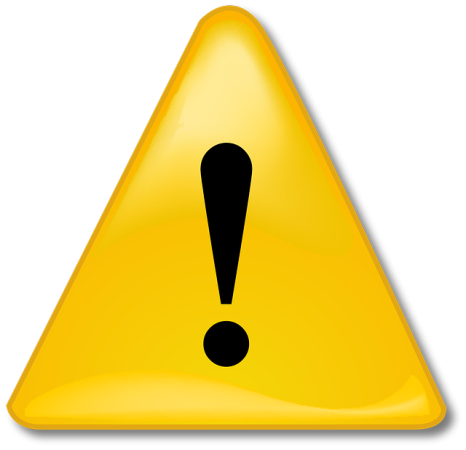 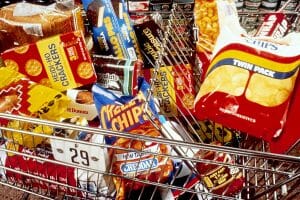 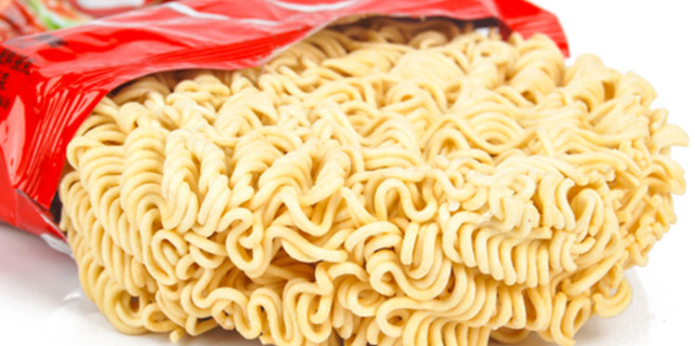 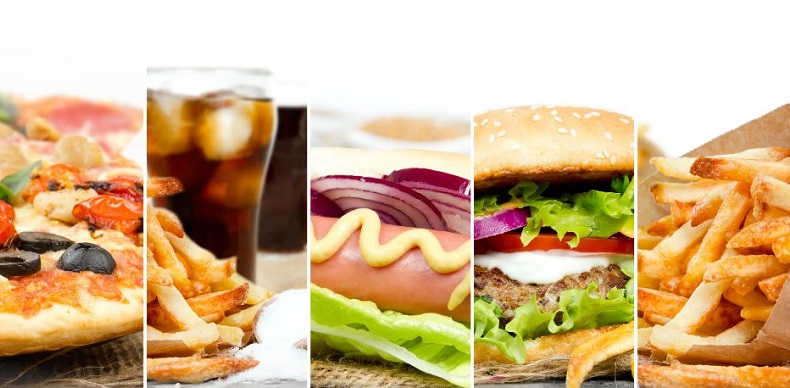 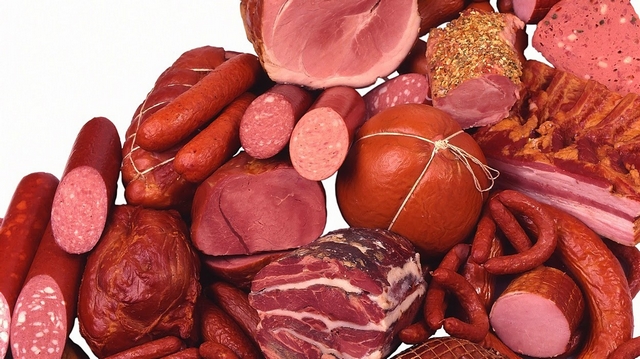 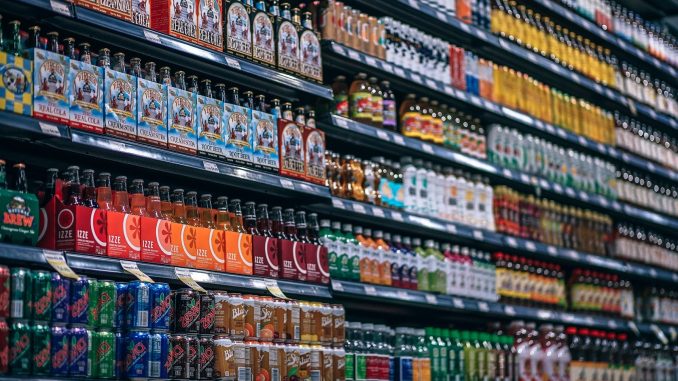 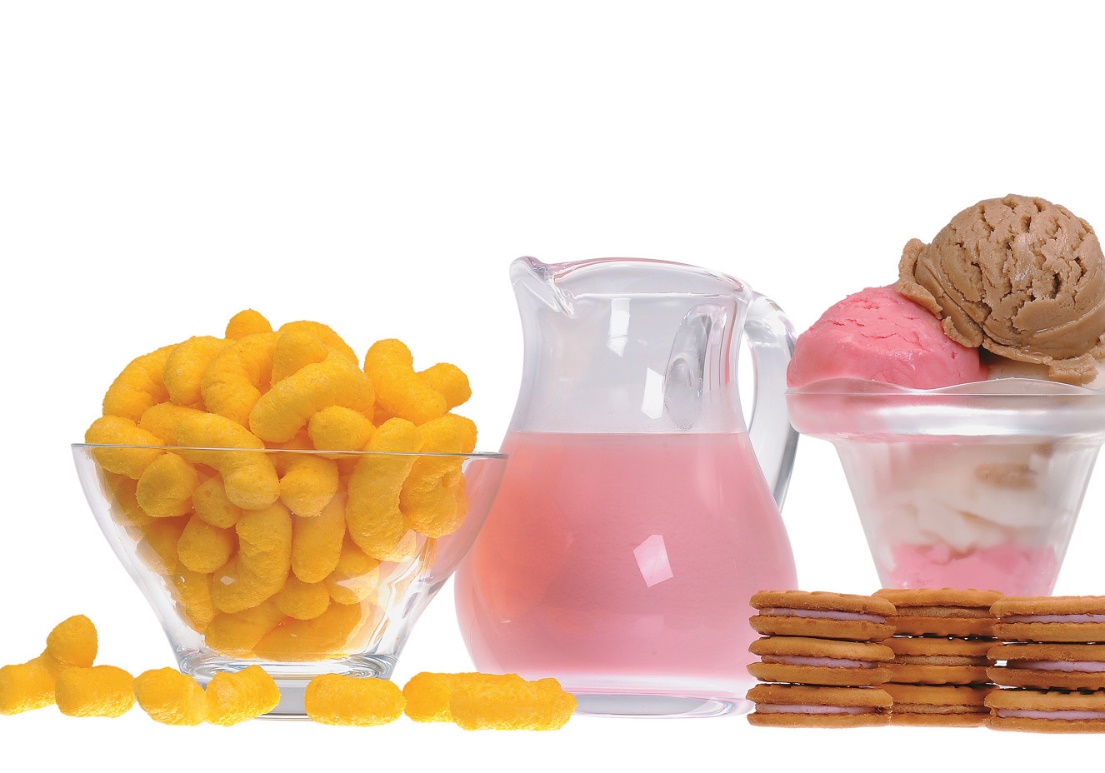 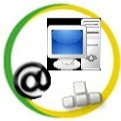 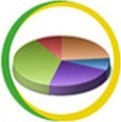 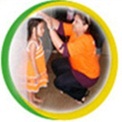 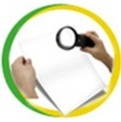 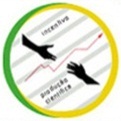 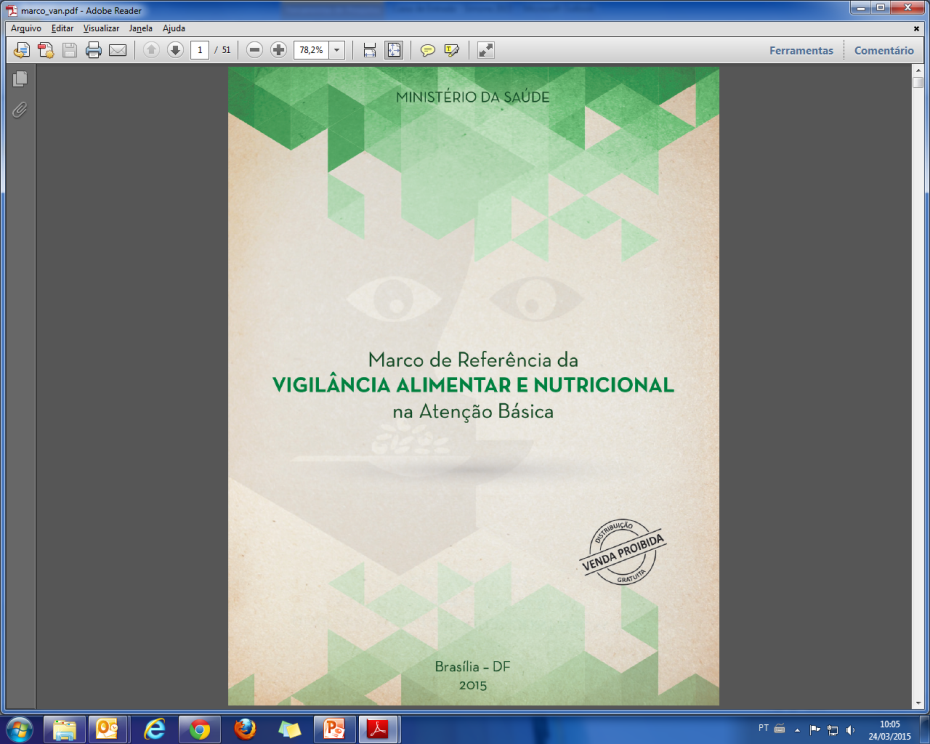 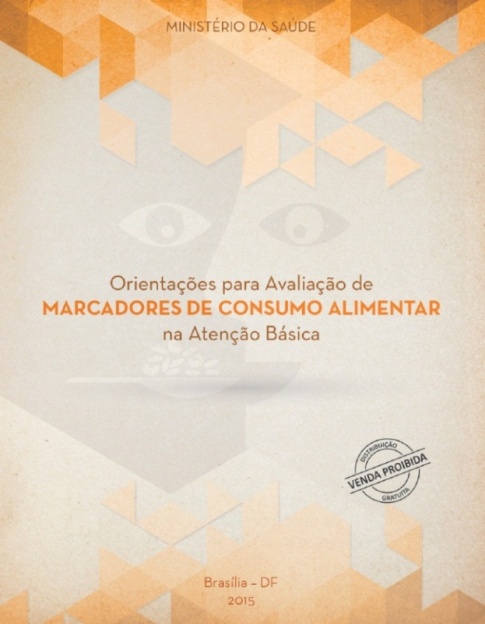 http://dab.saude.gov.br/portaldab/index.php
OBESIDADE
CÂNCER
DIABETES

ULTRAPROCESSADOS
DOENÇA  CELÍACA
ALERGIAS  ALIMENTARES
DOENÇAS  CARDIOVASCULARES
FONTE: INCA, 2019
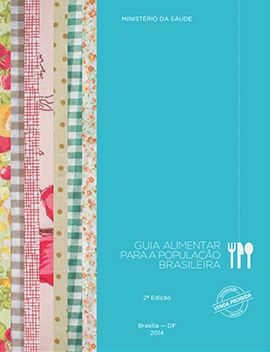 GUIA ALIMENTAR PARA A POPULAÇÃO BRASILEIRA
(2014)
10 PASSOS PARA UMA ALIMENTAÇÃO SAUDÁVEL
PASSO 1
Fazer de alimentos in natura ou minimamente processados a base da alimentação
PASSO 2
Utilizar óleos, gorduras, sal e açúcar em pequenas quantidades ao temperar e cozinhar alimentos e criar preparações culinárias
PASSO 3
Limitar o consumo de alimentos processados
PASSO 4
Evitar o consumo de alimentos ultraprocessados
PASSO 5
Comer com regularidade e atenção, em ambientes apropriados e, sempre que possível, com companhia
PASSO 6
Fazer compras em locais que ofertem variedades de alimentos in natura ou minimamente processados
PASSO 7
Desenvolver, exercitar e partilhar habilidades culinárias
PASSO 8
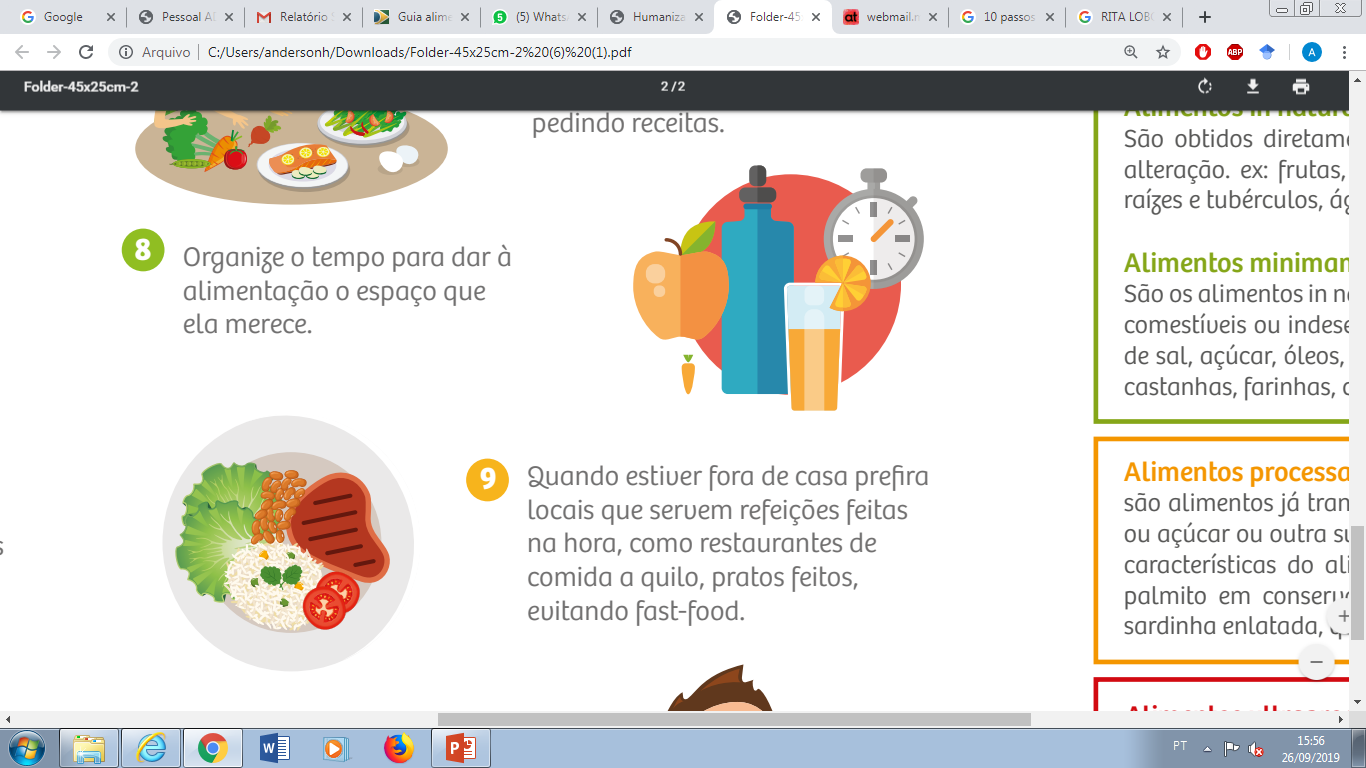 Planejar o uso do tempo para dar à alimentação o espaço que ela merece
PASSO 9
Dar preferência, quando fora de casa, a locais que servem refeições feitas na hora
PASSO 10
Ser crítico quanto a informações, orientações e mensagens sobre alimentação veiculadas em propagandas comerciais
Recomendações adicionais
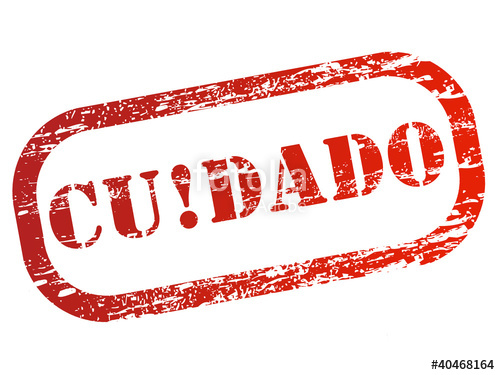 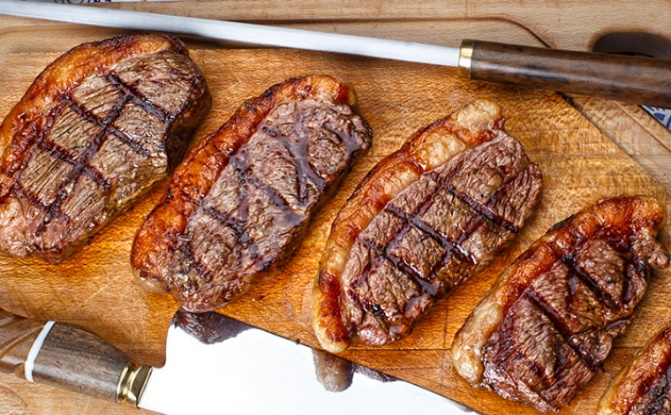 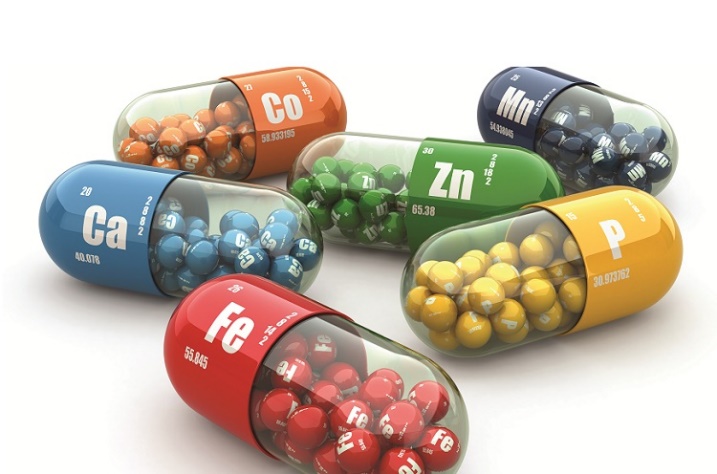 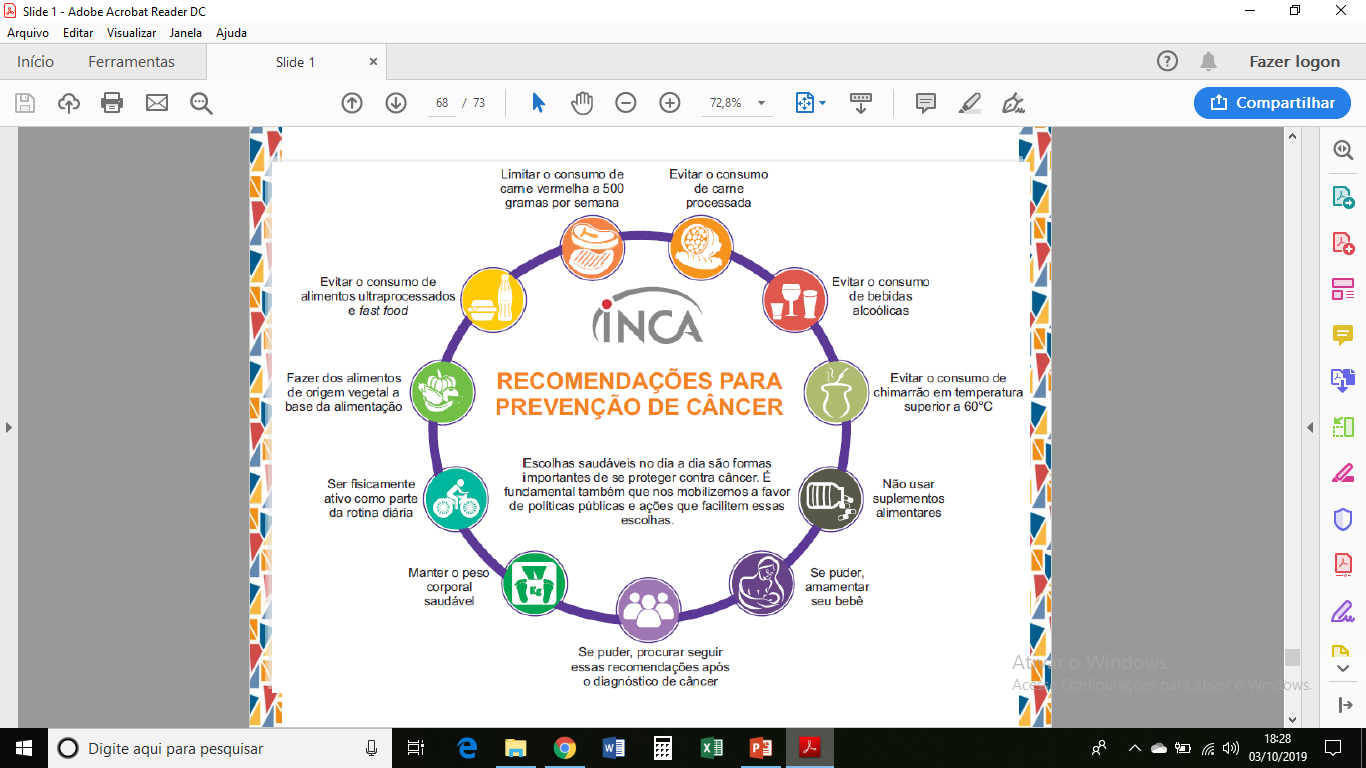 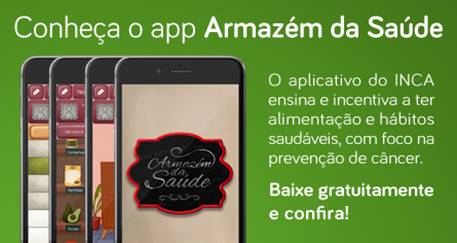 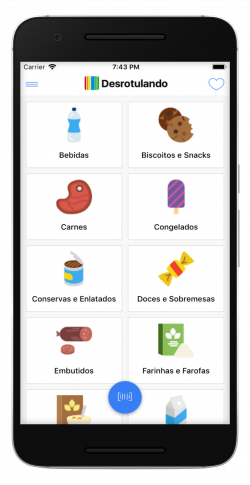 OBRIGADO
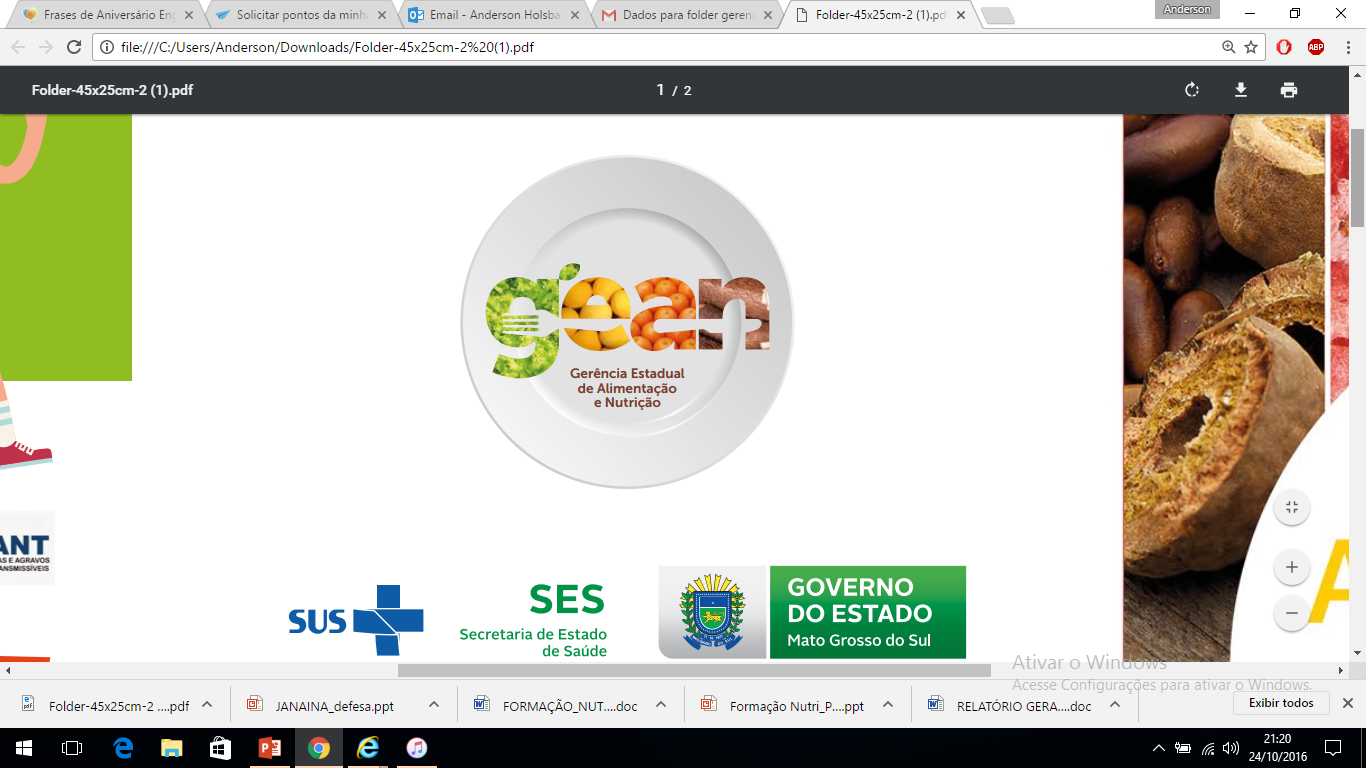 CONTATOS: 67 33181617
alinutricao@saúde.ms.gov.br ou atanenutri@gmail.com